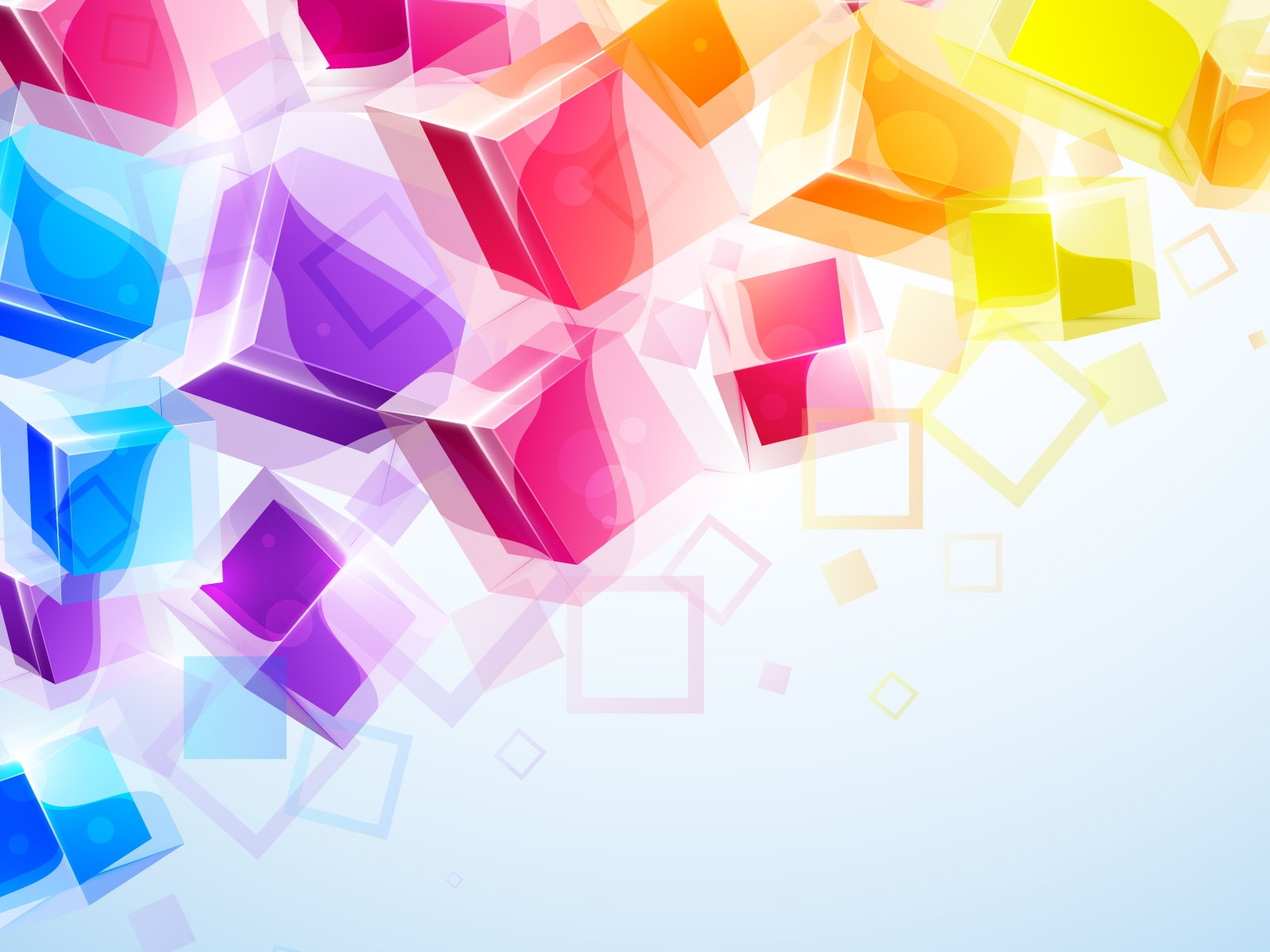 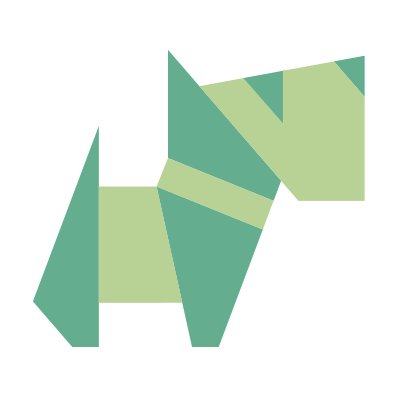 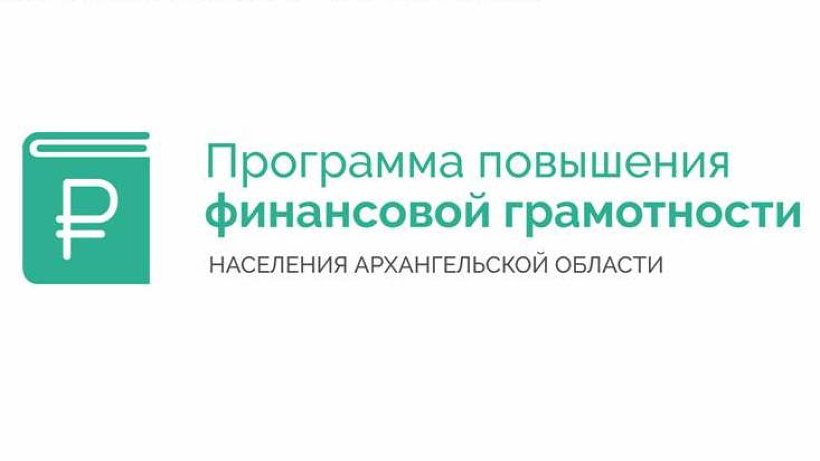 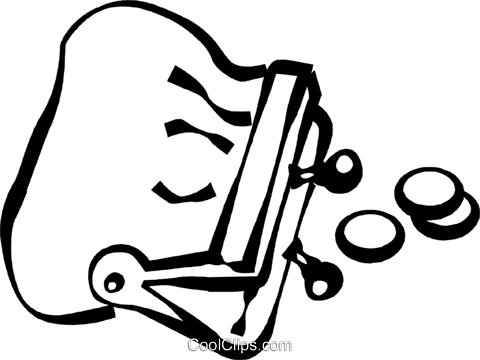 Внеурочное мероприятие 
  «Семейный   
                кошелек»
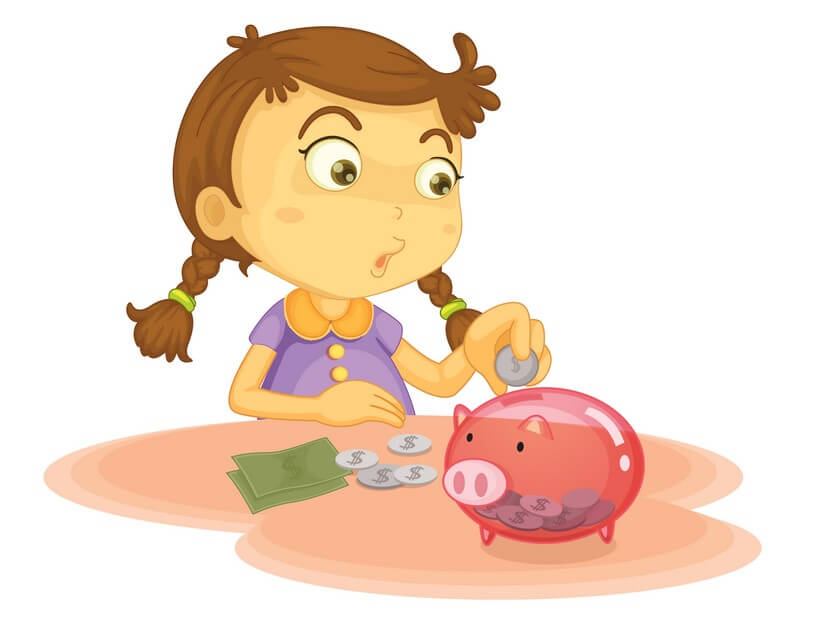 Цель: Создать условия для формирования навыков планирования семейного бюджета.
Задачи: 
•	познакомить с базовыми понятиями (семейный бюджет, доходы, расходы);
•	сформировать понимание важности ведения семейного бюджета;
•	предоставить возможность научиться определять приоритетные траты;
•	проанализировать условия жизни и потребности конкретной семьи.
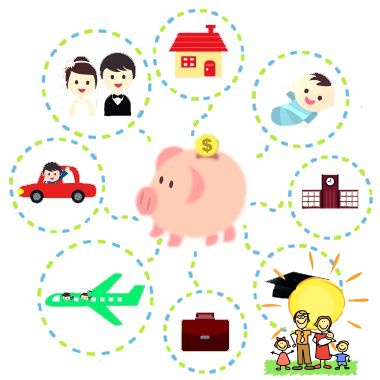 План:
1.	Организационный момент.
2.	Мотивационное начало мероприятия. Постановка цели мероприятия.
3.	Основной этап:
•	работа с ключевыми понятиями (семейный бюджет, доходы, расходы)
•	проведение квест – игры (работа по группам)
•	обсуждение и анализ игры. Выводы.
4.	Подведение итогов. 
5.	Творческое домашнее задание.
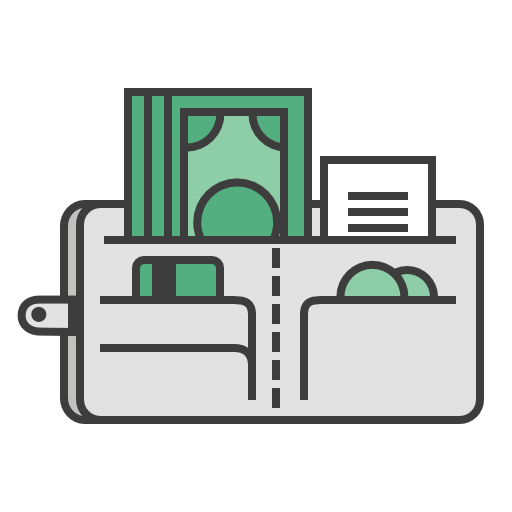 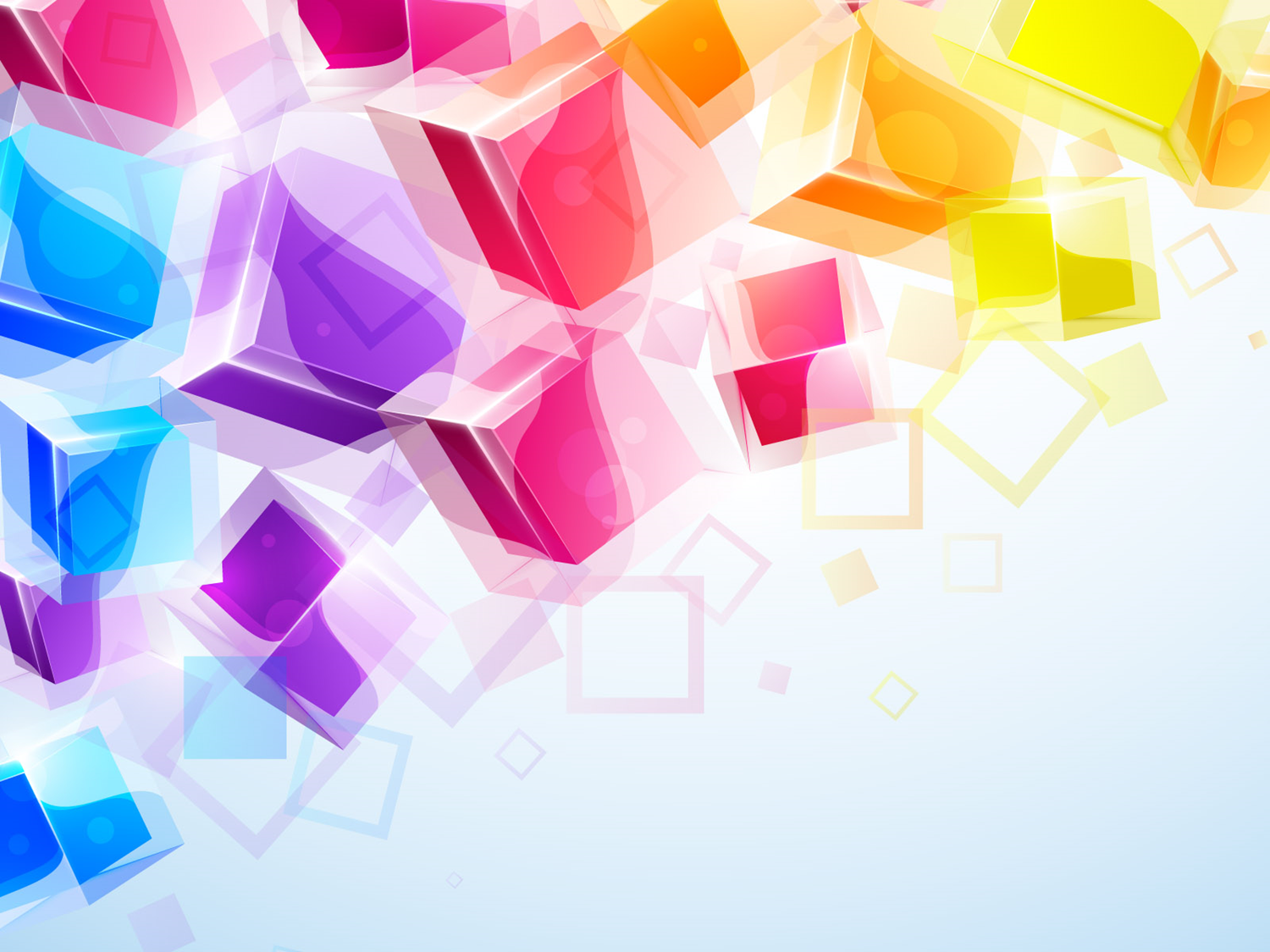 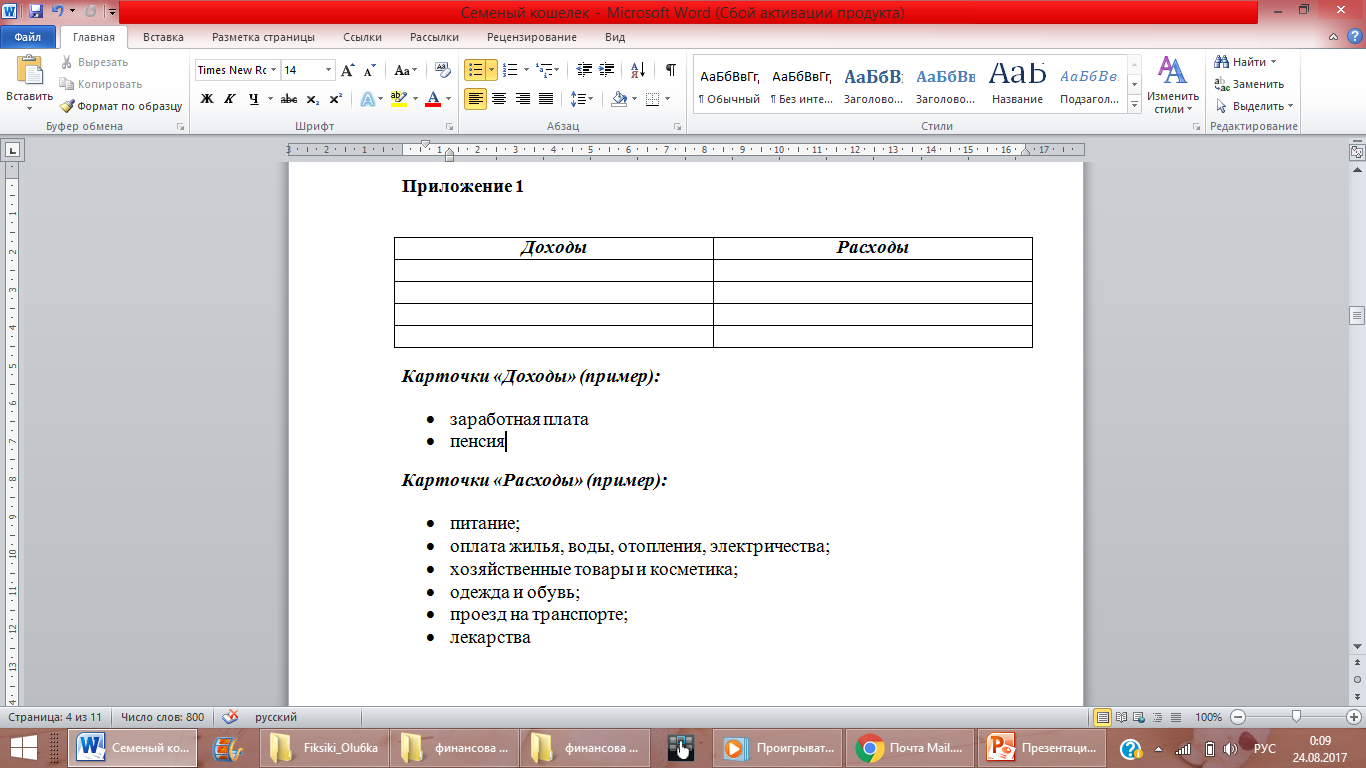 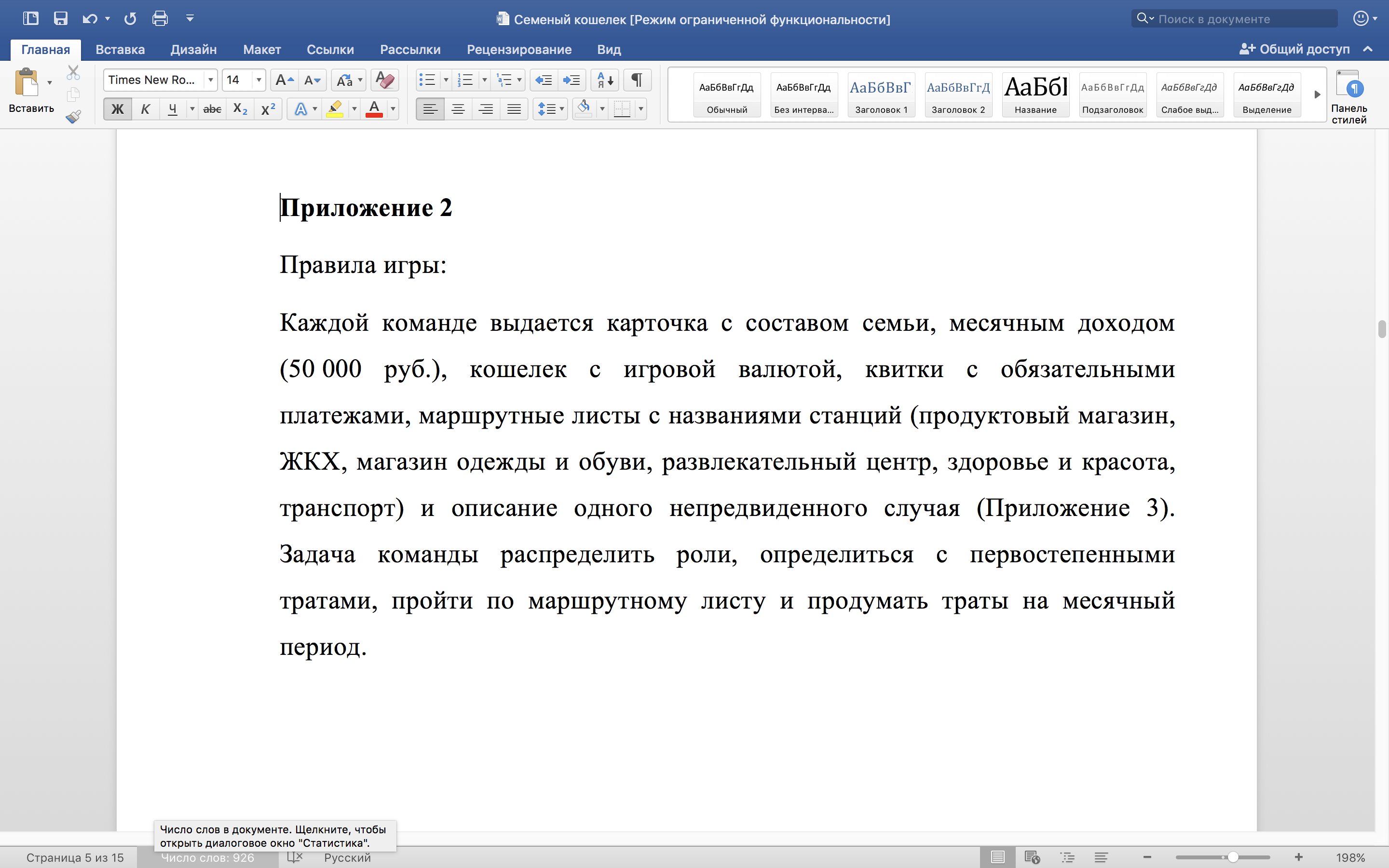 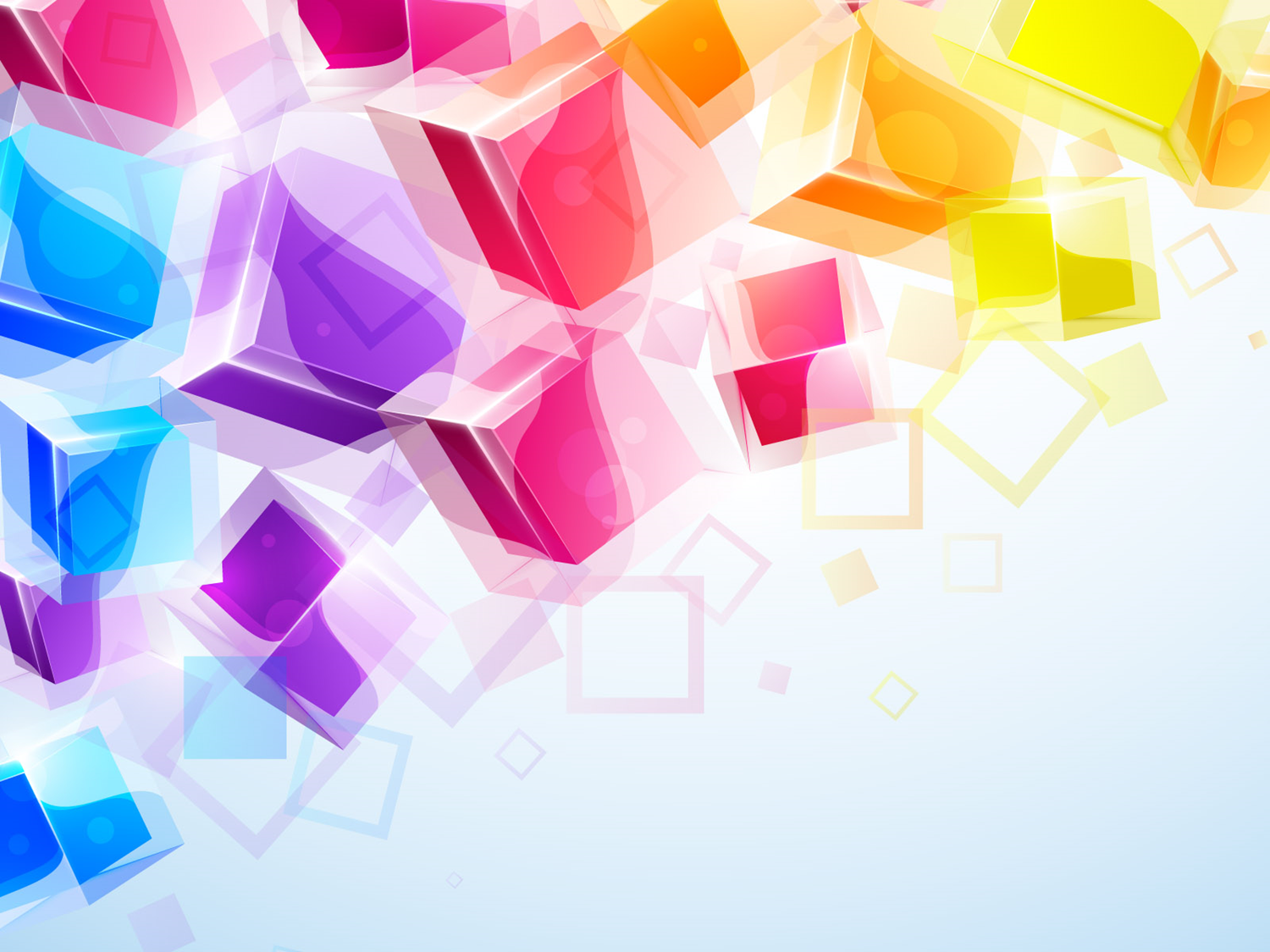 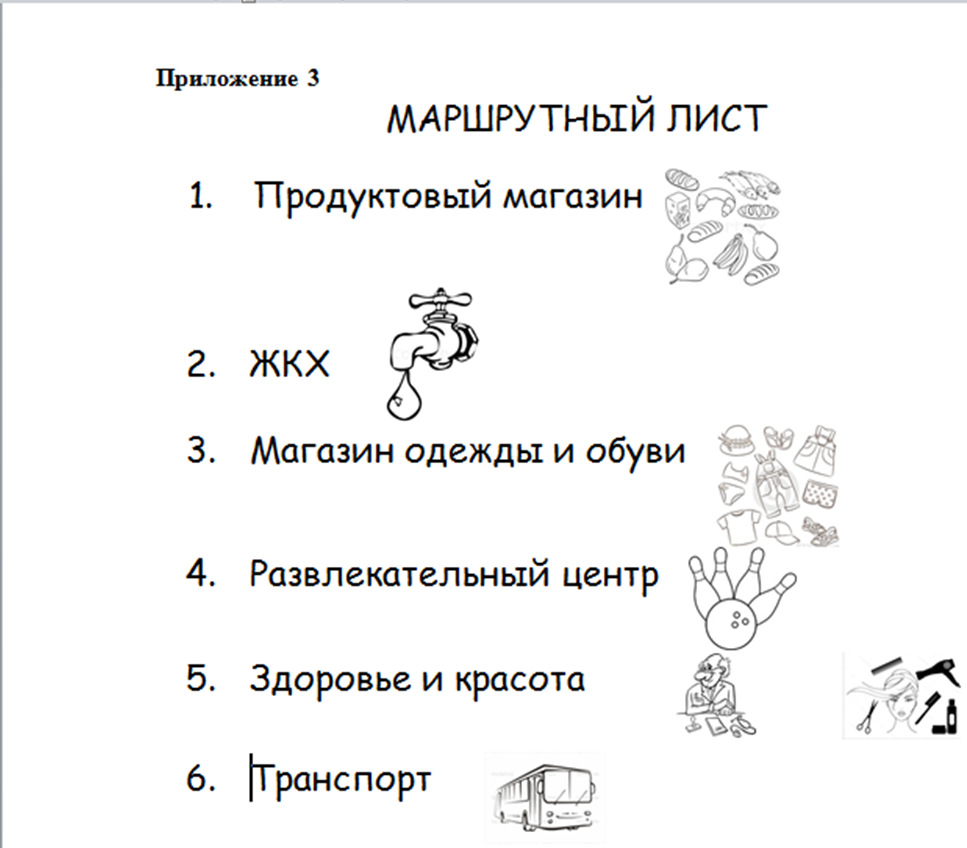 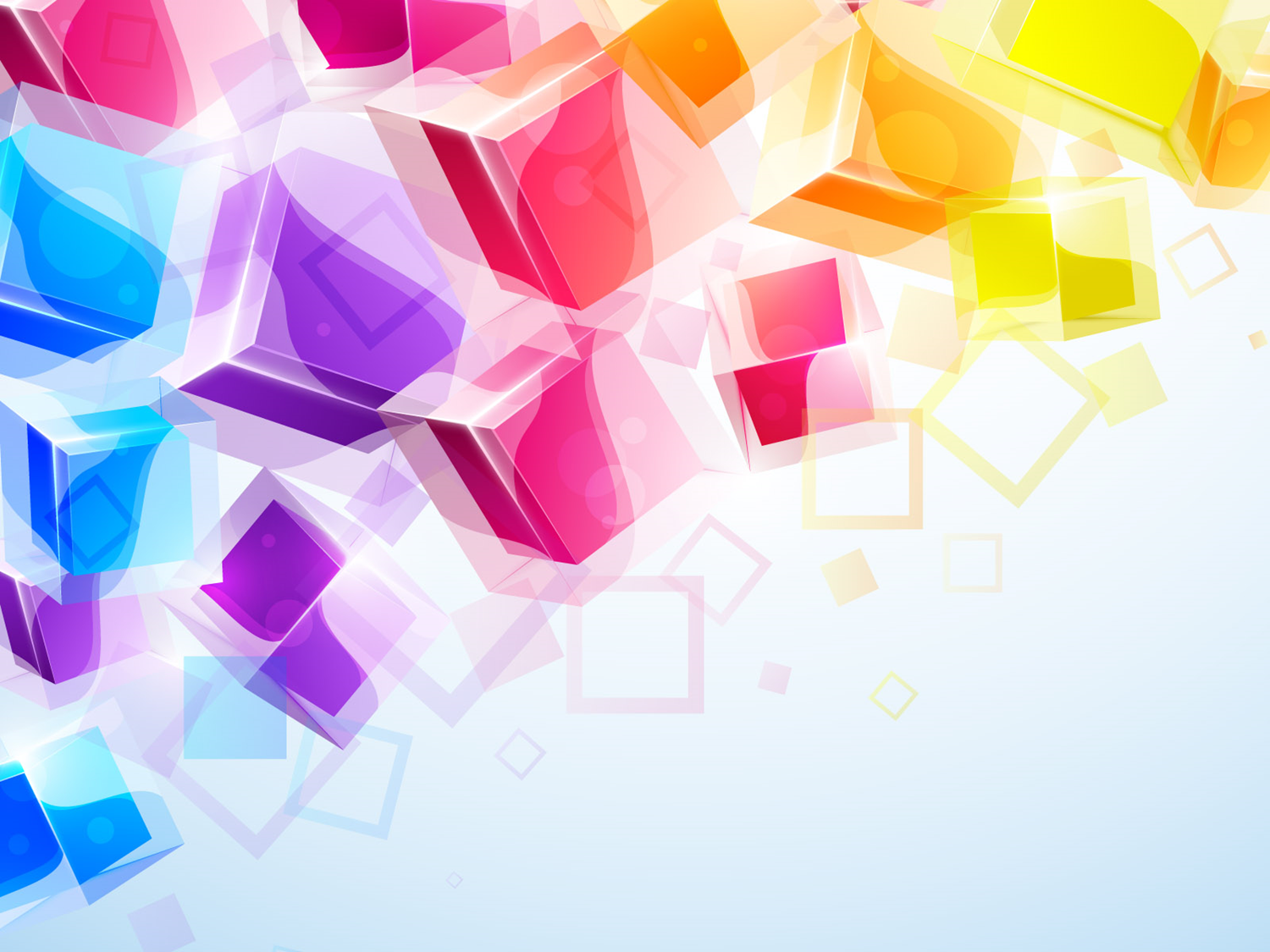 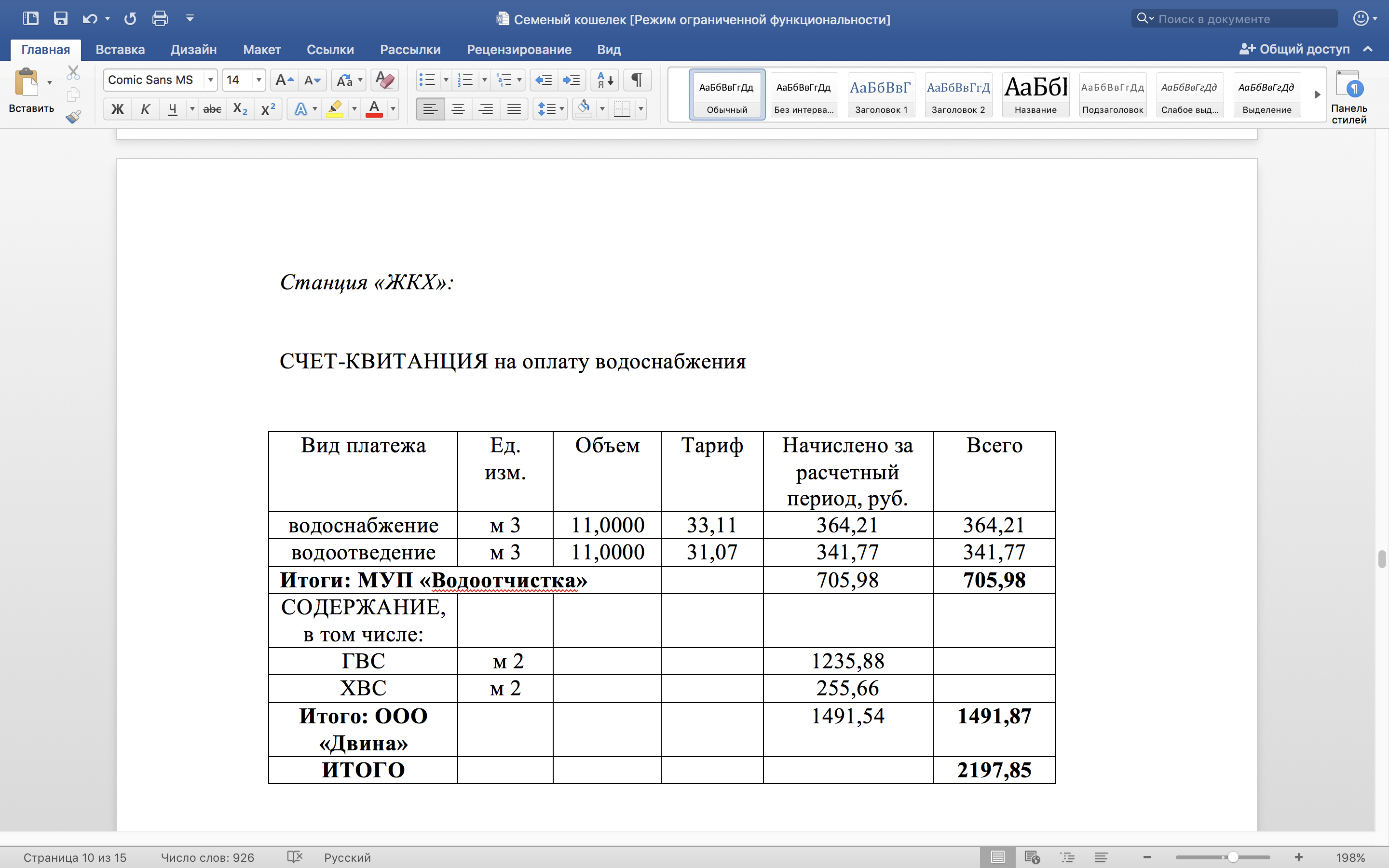 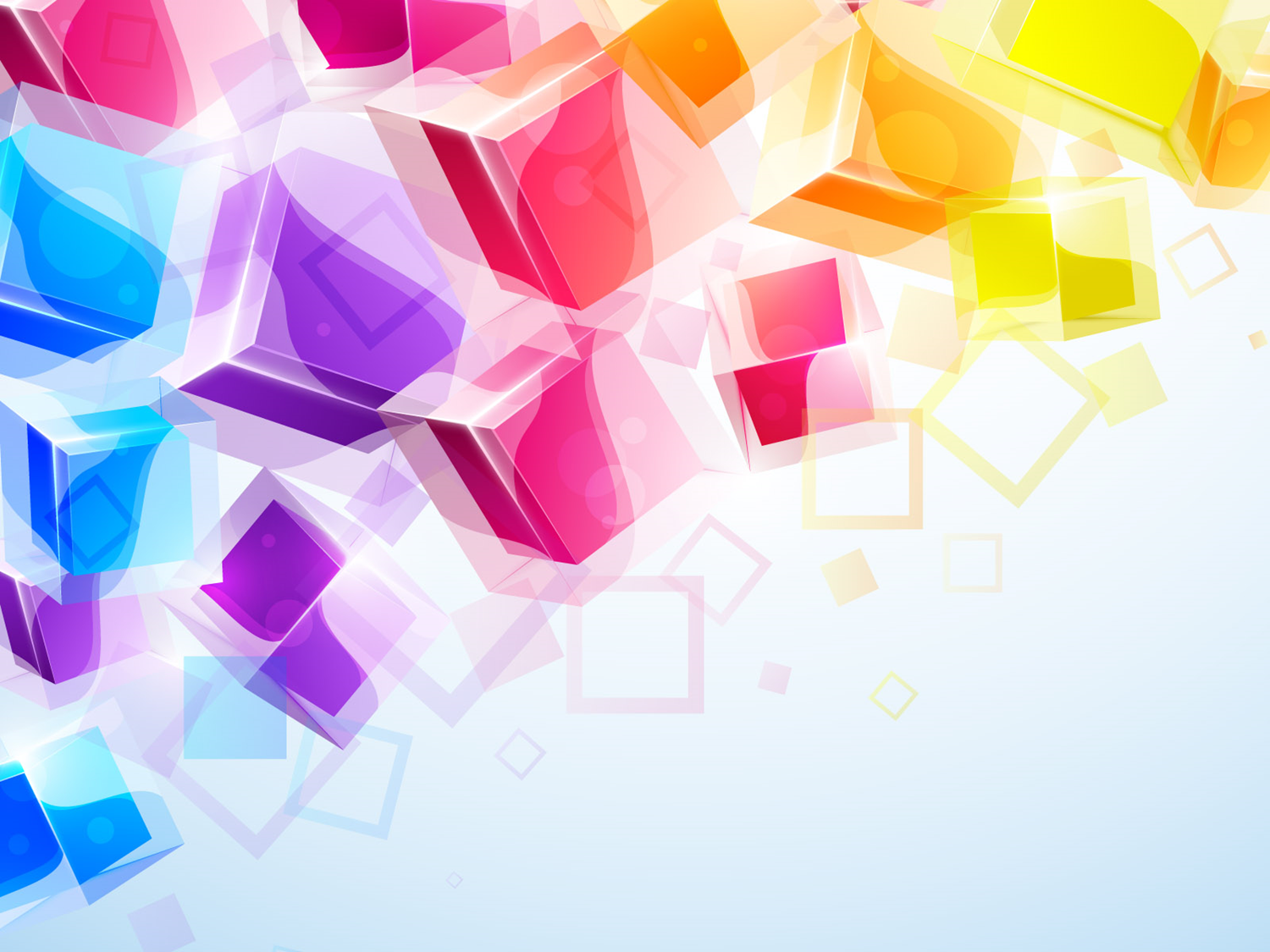 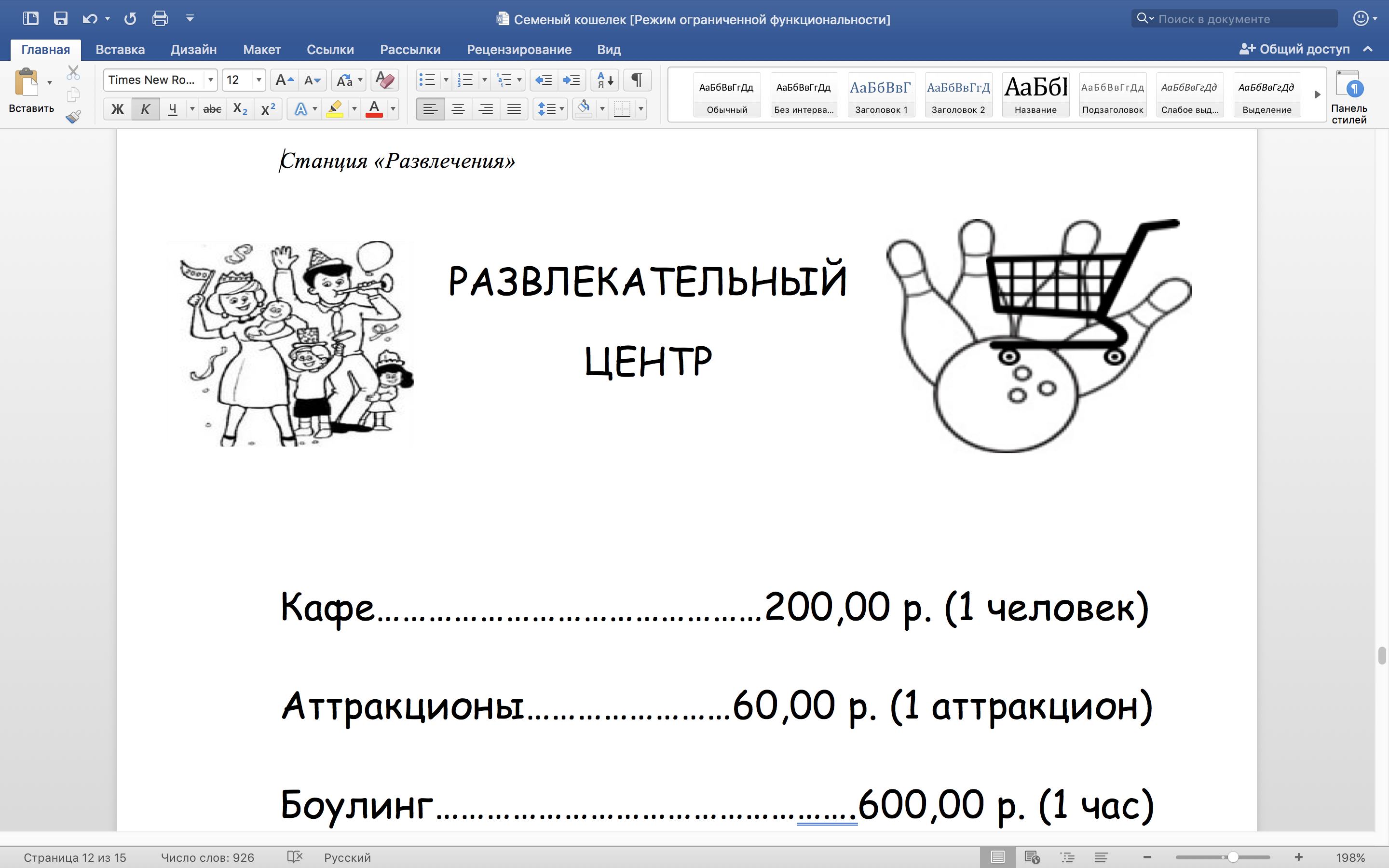 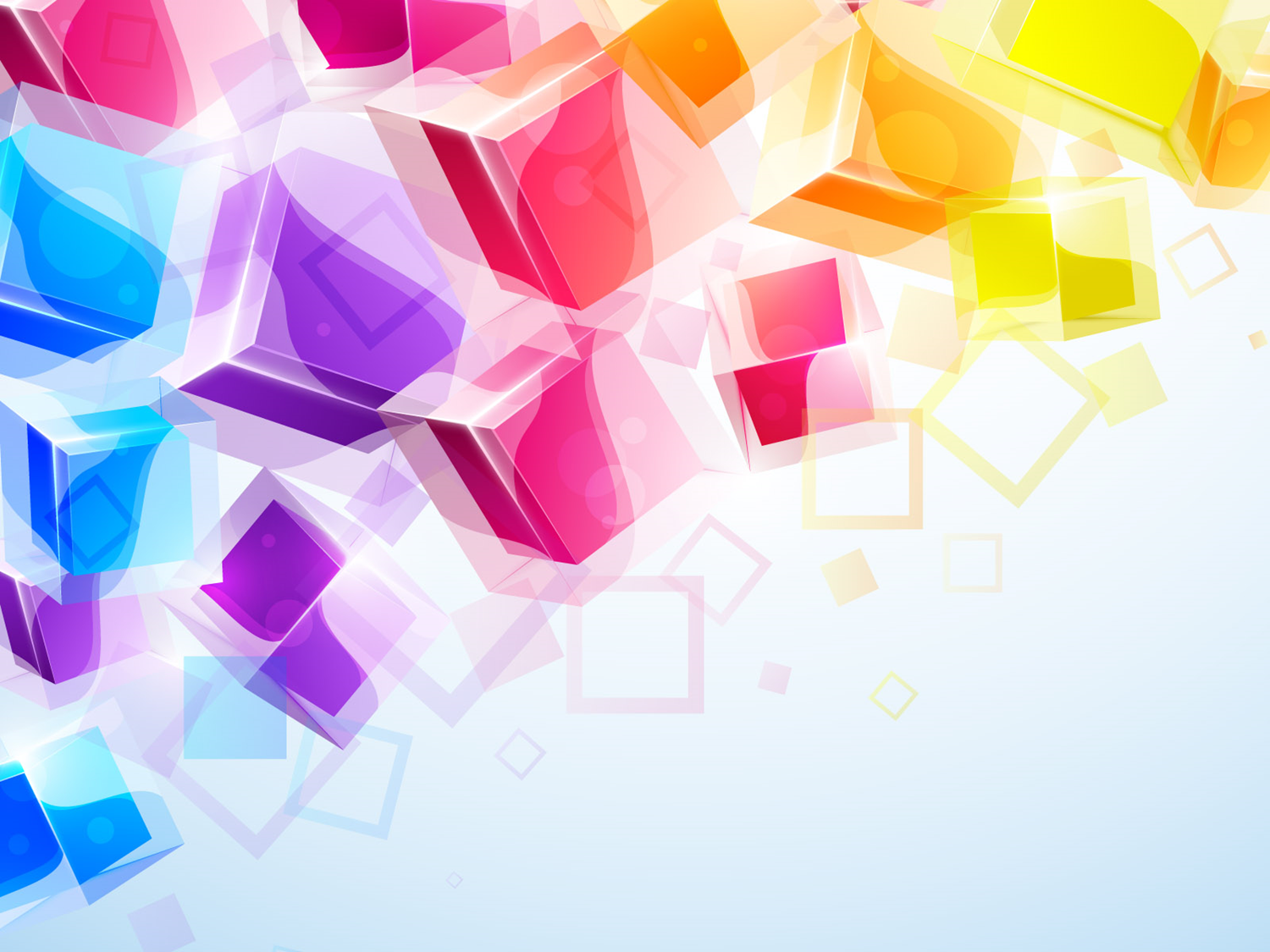 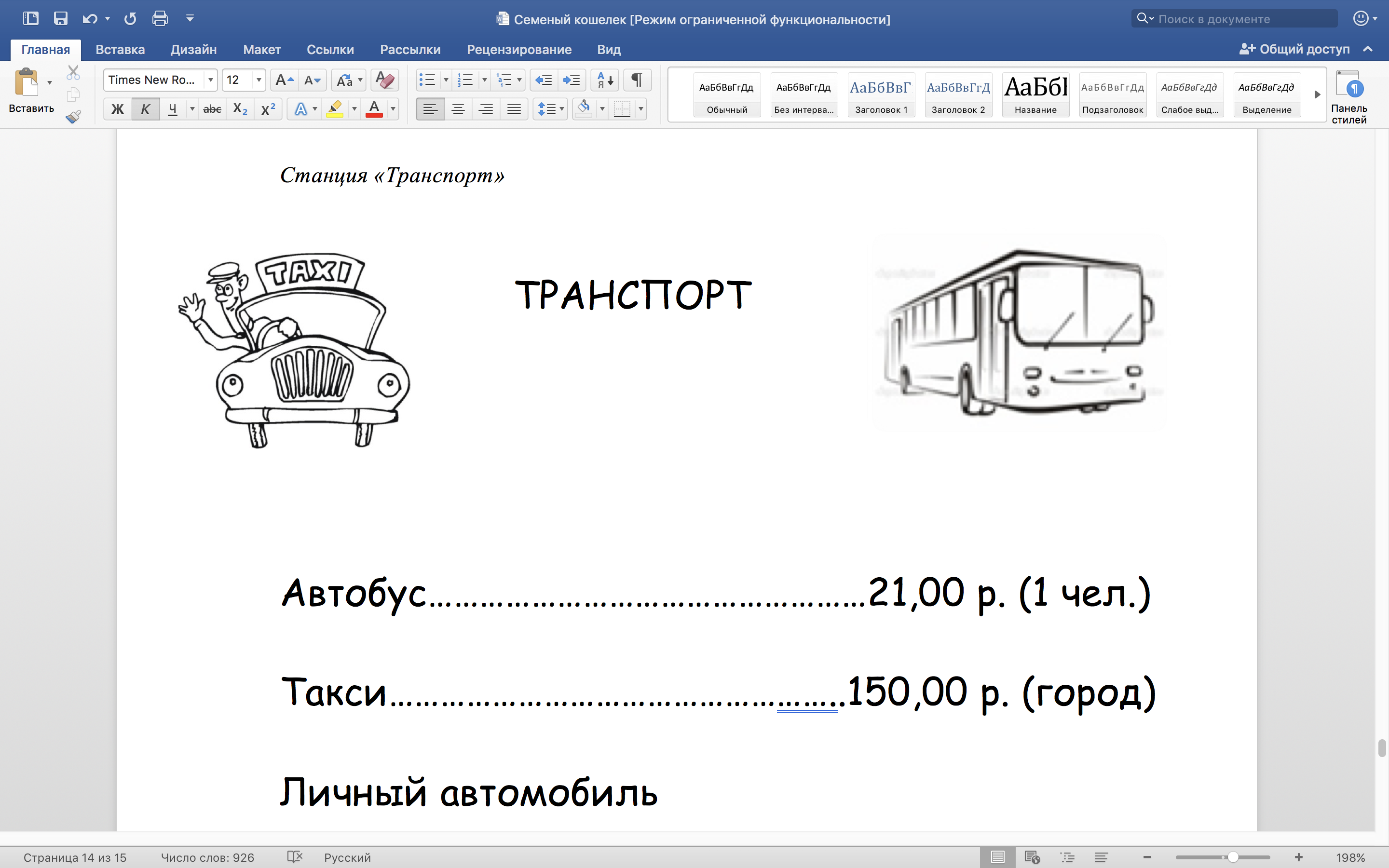 Домашнее задание(для детей и родителей)
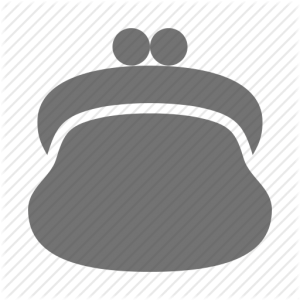 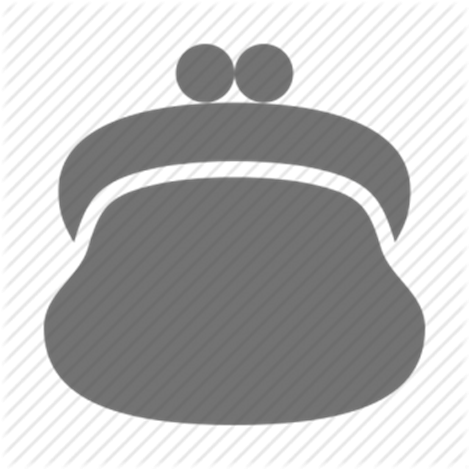 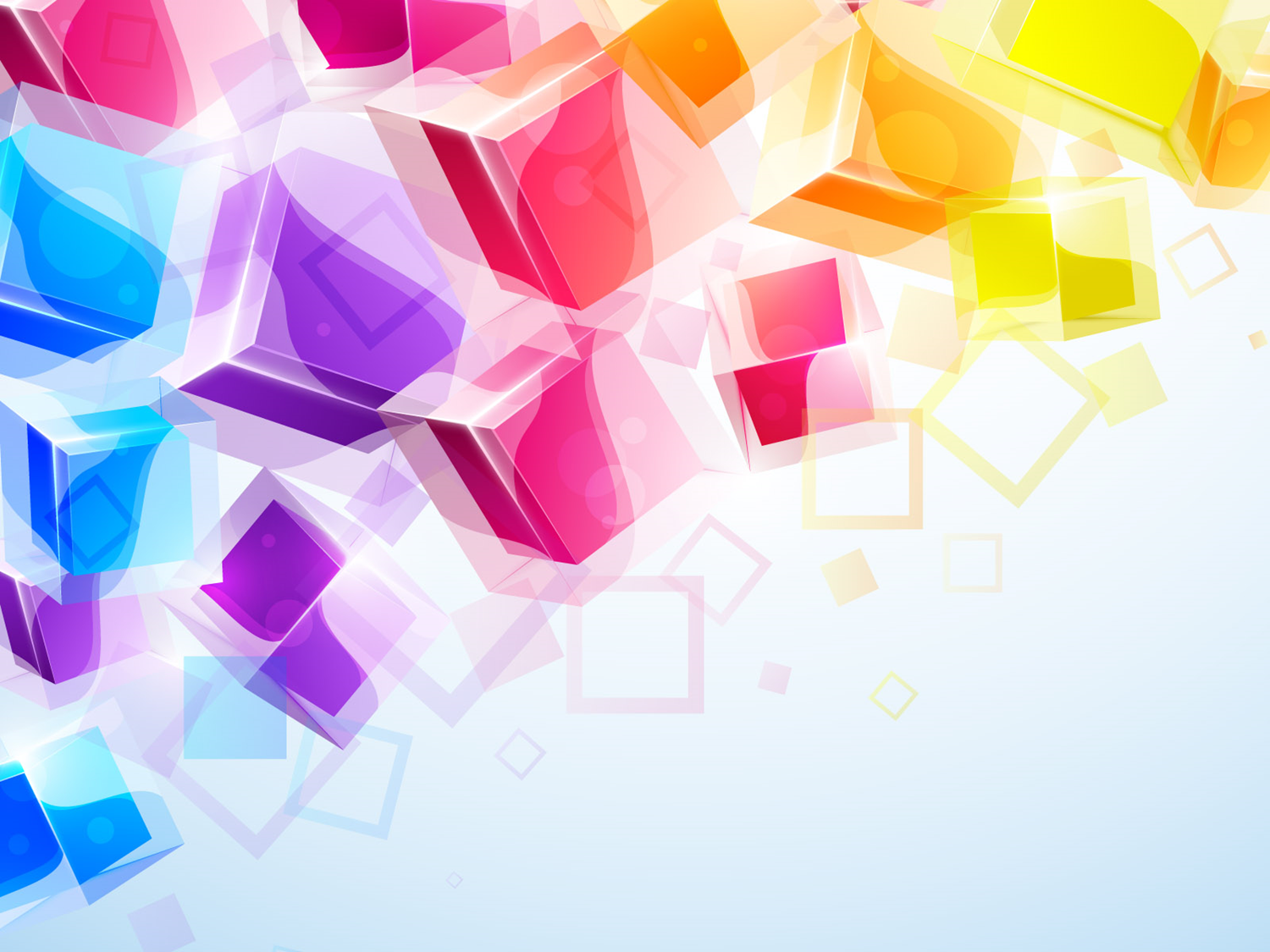 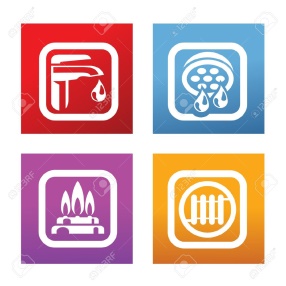 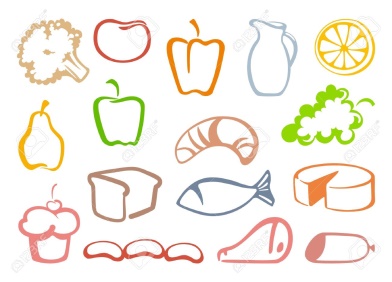 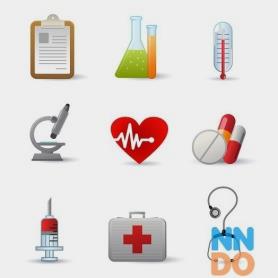 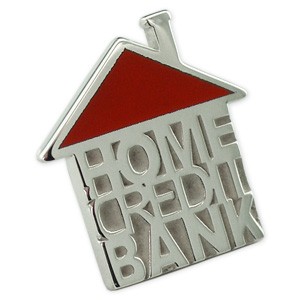 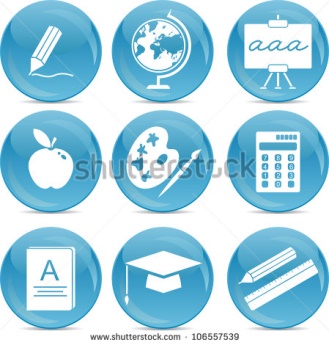 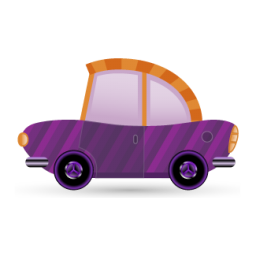 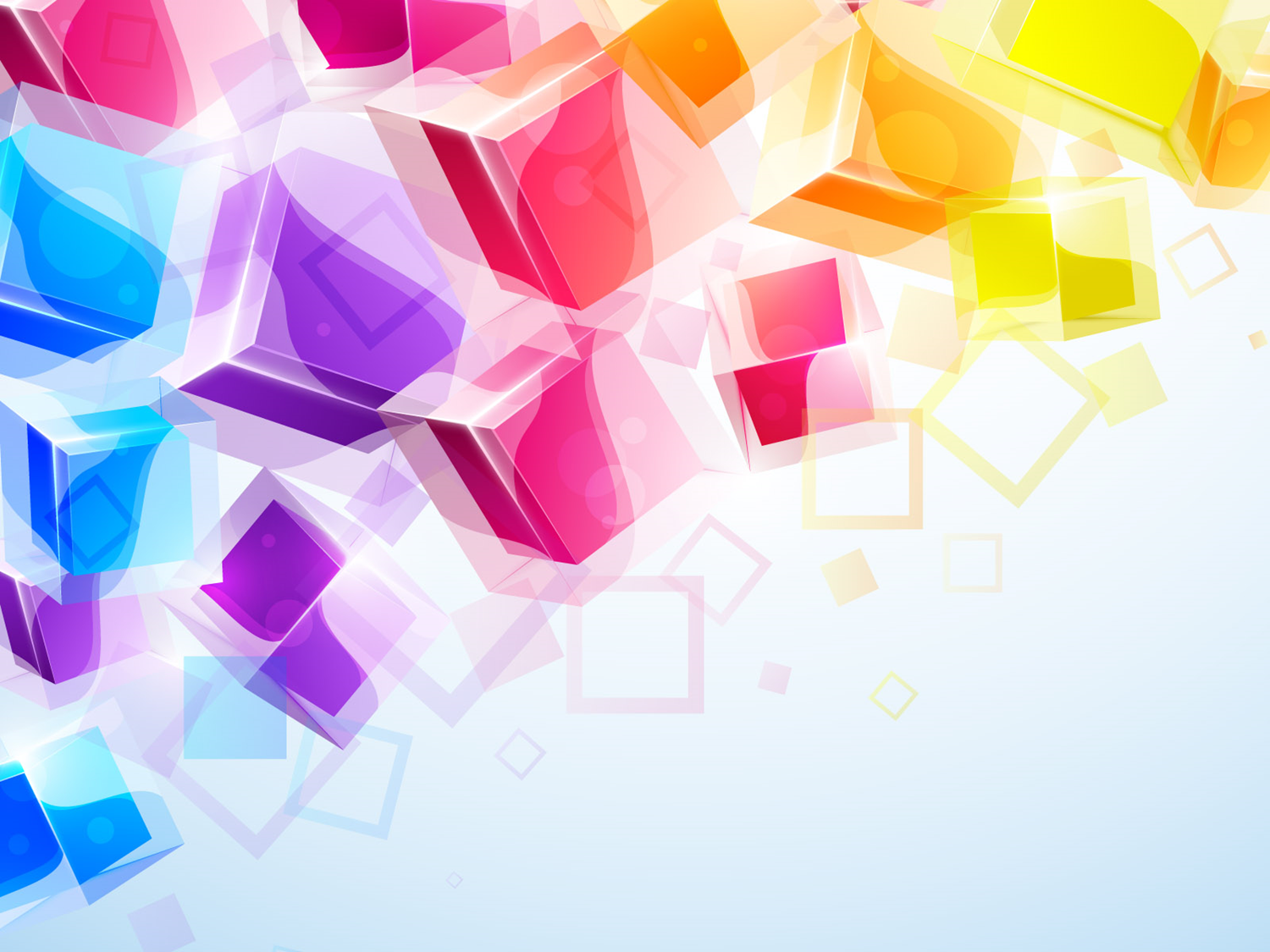 Над проектом работали:

Андрианова А.А., педагог-организатор, МБУ ДО ДПЦ «Радуга»
Просвирякова Т.В., учитель начальных классов, МБОУ Гимназия № 21
Савченко М.Г., ПДО, МБУ ДО «ЦДОД «Контакт»
Смирнова Н.В., библиотекарь, МБОУ СШ № 51 имени Ф.А. Абрамова
Цыб О.О., заместитель директора по УВР, МБУ ДО ДПЦ «Радуга»
Яреньгин П.Ю., ПДО, МБУ ДО «ЦДОД «Контакт»